Table 1 Proportion of F15/LAM4/KZN strains among genotyped isolates of Mycobacterium tuberculosis in KwaZulu-Natal, ...
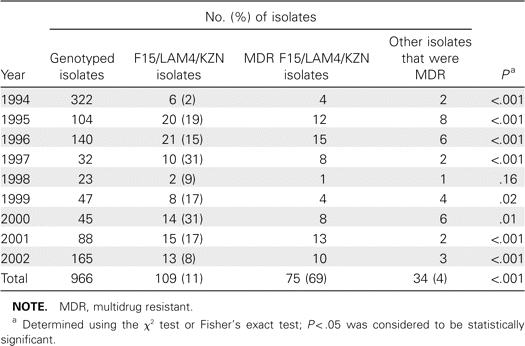 Clin Infect Dis, Volume 45, Issue 11, 1 December 2007, Pages 1409–1414, https://doi.org/10.1086/522987
The content of this slide may be subject to copyright: please see the slide notes for details.
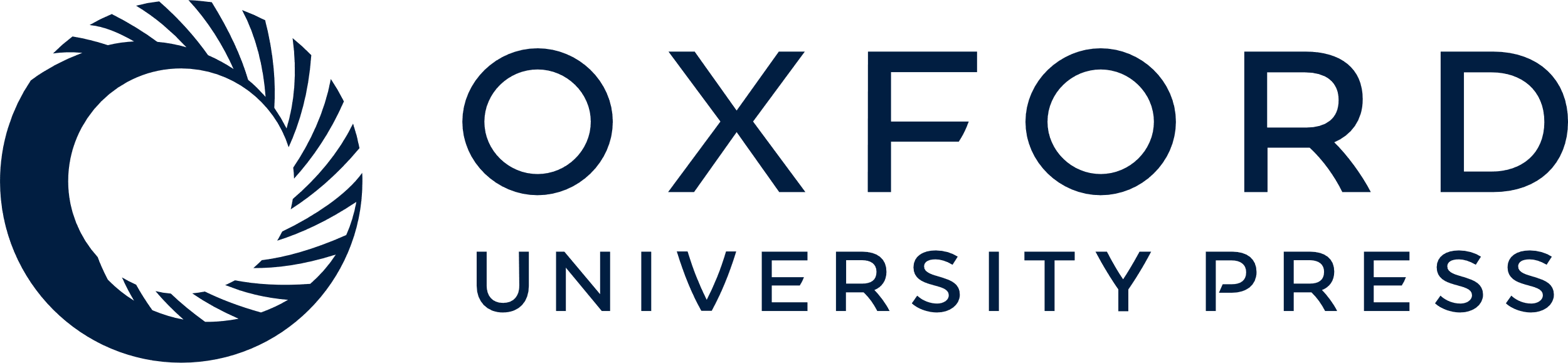 [Speaker Notes: Table 1 Proportion of F15/LAM4/KZN strains among genotyped isolates of Mycobacterium tuberculosis in KwaZulu-Natal, South Africa, 1994–2002.


Unless provided in the caption above, the following copyright applies to the content of this slide: © 2007 Infectious Diseases Society of America]
Figure 1 Development of drug resistance in the KwaZulu-Natal family of strains of Mycobacterium tuberculosis during ...
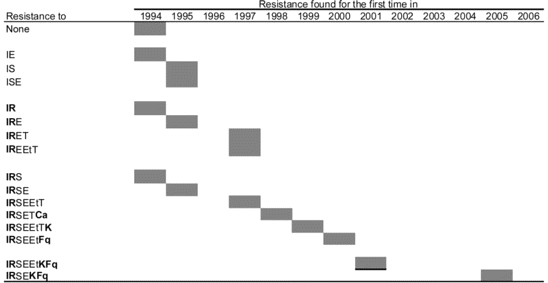 Clin Infect Dis, Volume 45, Issue 11, 1 December 2007, Pages 1409–1414, https://doi.org/10.1086/522987
The content of this slide may be subject to copyright: please see the slide notes for details.
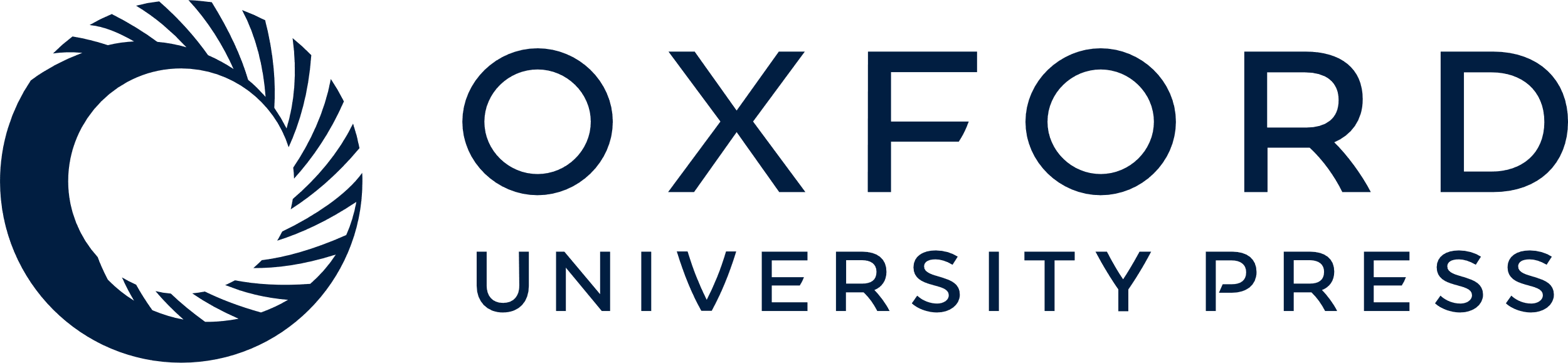 [Speaker Notes: Figure 1 Development of drug resistance in the KwaZulu-Natal family of strains of Mycobacterium tuberculosis during the period 1994–2006. Ca, capreomycin; E, ethambutol; Et, ethionamide; F, fluoroquinolones; I, isoniazid; K, kanamycin/amikacin; R, rifampicin; S, streptomycin; T, thiacetazone.


Unless provided in the caption above, the following copyright applies to the content of this slide: © 2007 Infectious Diseases Society of America]
Figure 2 A, Dendrogram depicting restriction fragment-length polymorphism patterns determined using GelCompar, version ...
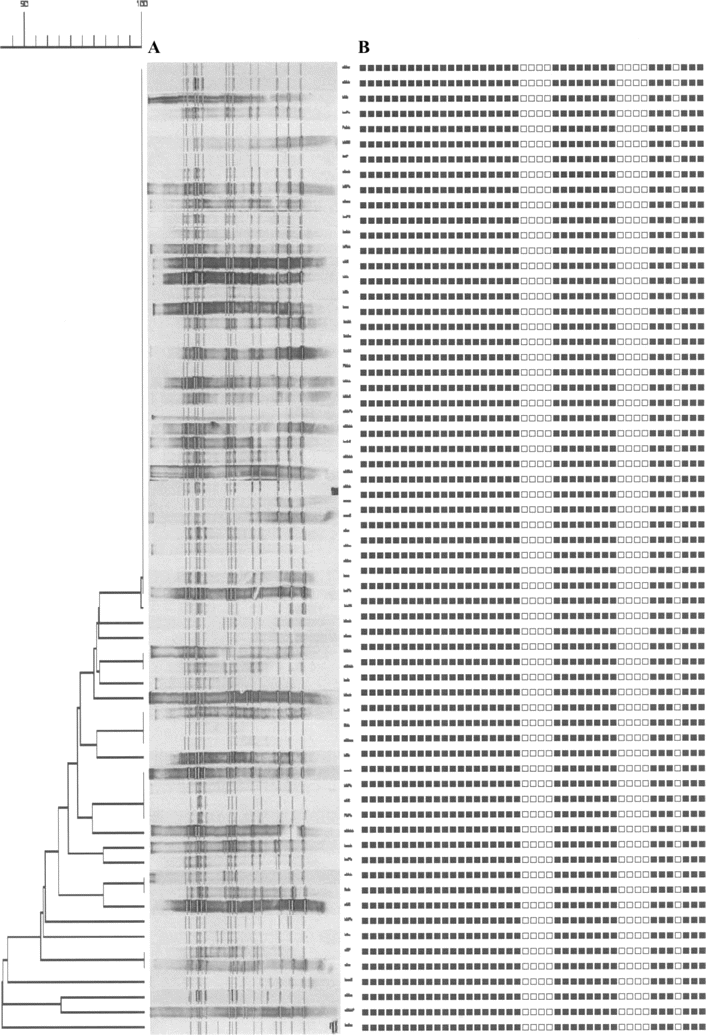 Clin Infect Dis, Volume 45, Issue 11, 1 December 2007, Pages 1409–1414, https://doi.org/10.1086/522987
The content of this slide may be subject to copyright: please see the slide notes for details.
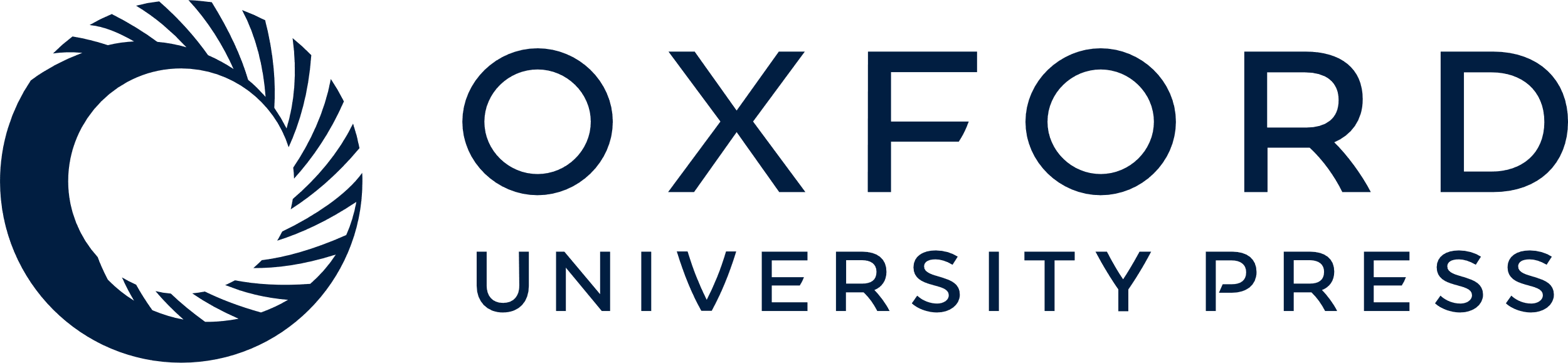 [Speaker Notes: Figure 2 A, Dendrogram depicting restriction fragment-length polymorphism patterns determined using GelCompar, version 4.0 (Applied Maths). B, Spoligopatterns of the KwaZulu-Natal family of Mycobacterium tuberculosis strains recovered from patients throughout KwaZulu-Natal, South Africa, during the period 1995–2000.


Unless provided in the caption above, the following copyright applies to the content of this slide: © 2007 Infectious Diseases Society of America]